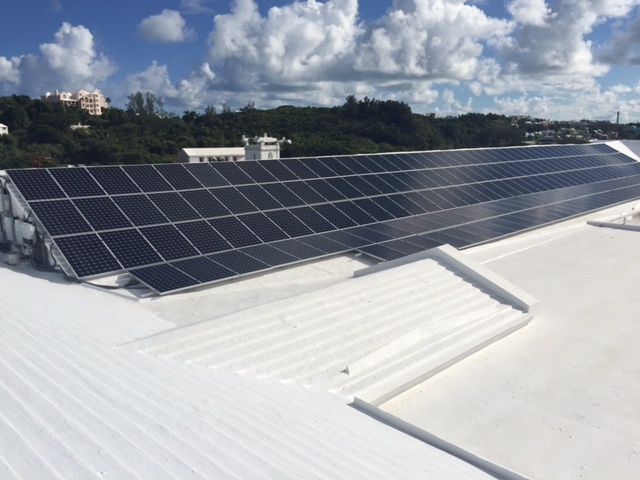 Energy Resources
Principles of Physics II
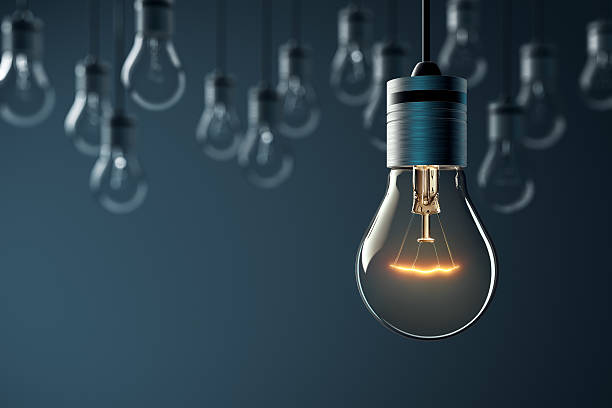 Electricity
Electricity is by far the most convenient method of using energy.  It is easy to move around and there are a vast array of devices that use it.
Motors
Heaters
Lighting
Electronics
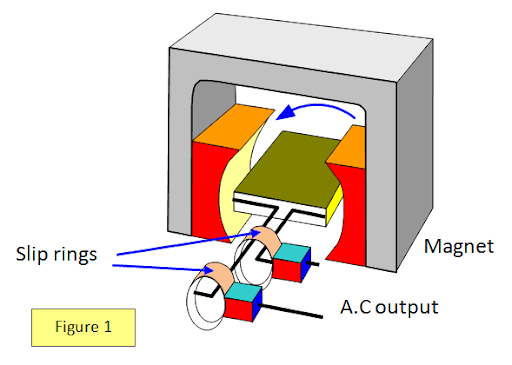 Electricity Generation
As we learned during the magnetism topic, all large-scale electricity is generated by electromagnetic induction.  A coil of wire is rotated inside a magnetic field.
It takes effort though, we cannot get something for nothing.  This is the First Law of Thermodynamics we met in the Thermal Physics topic.
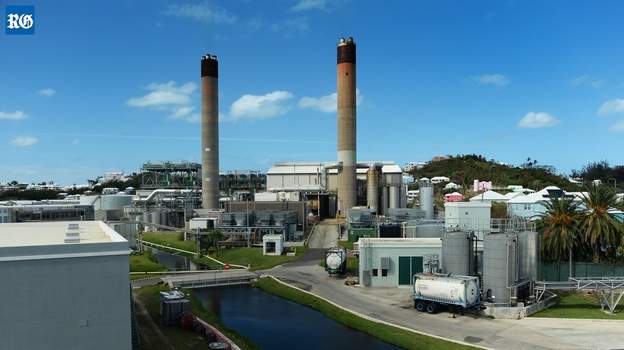 Fossil Fuels
At the moment, Bermuda generates electricity by burning diesel and heavy fuel oil in big engines.
The fuel mixes with the oxygen from the atmosphere and explodes, releasing heat energy.
This heat energy is converted into WORK.  But not every efficiently – thanks to the Second Law of Thermodynamics.
This work is used to turn the generators.
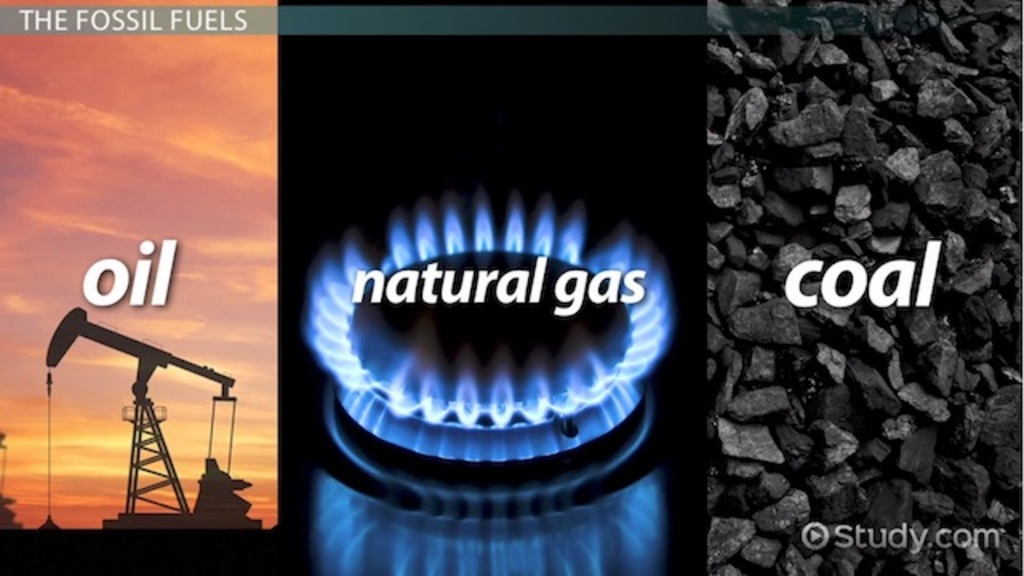 What are Fossil Fuels?
Why are they so useful?
Current oil price 
$220 per tonne
Why are they so useful?
Current oil price 
$220 per tonne
Why are they so useful?
Current oil price 
$220 per tonne
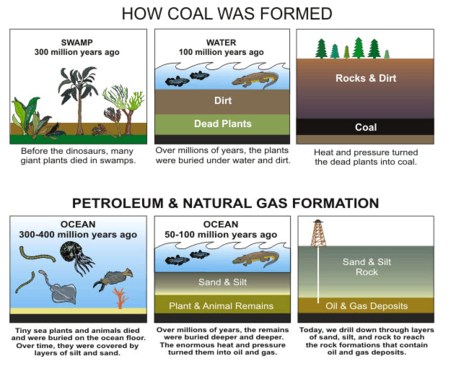 Where do they come from?
Long dead organisms. The energy stored from photosynthesis in the plant cells was preserved and crushed.
Takes millions of years…

These fuels are NON-RENEWABLE.
Once they have run out, we can never replace them.
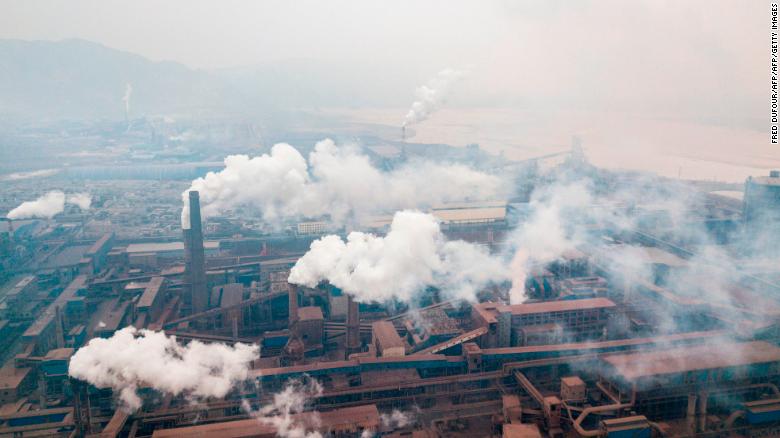 Also – they are dirty.
The Sun is HOT – short wavelength EM radiation is emitted (UV  Visible) that can penetrate the atmosphere.   A percentage is reflected (albedo number)
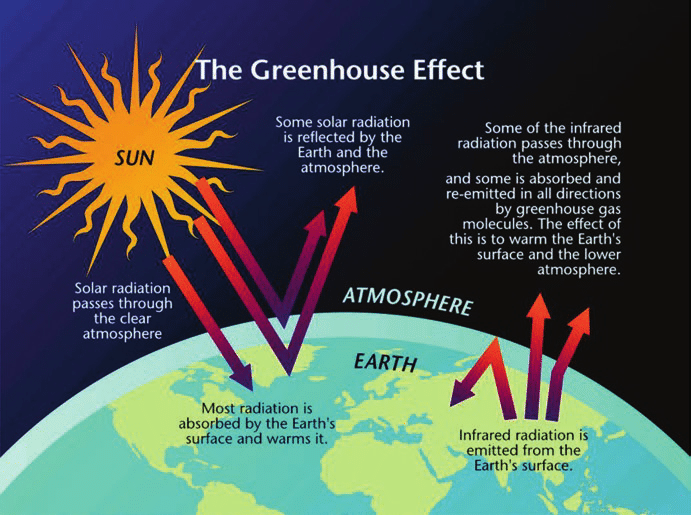 Greenhouse Effect
The Earth is WARM – longer wavelength EM radiation (IR) is emitted.
Venus is the hottest planet in the Solar System
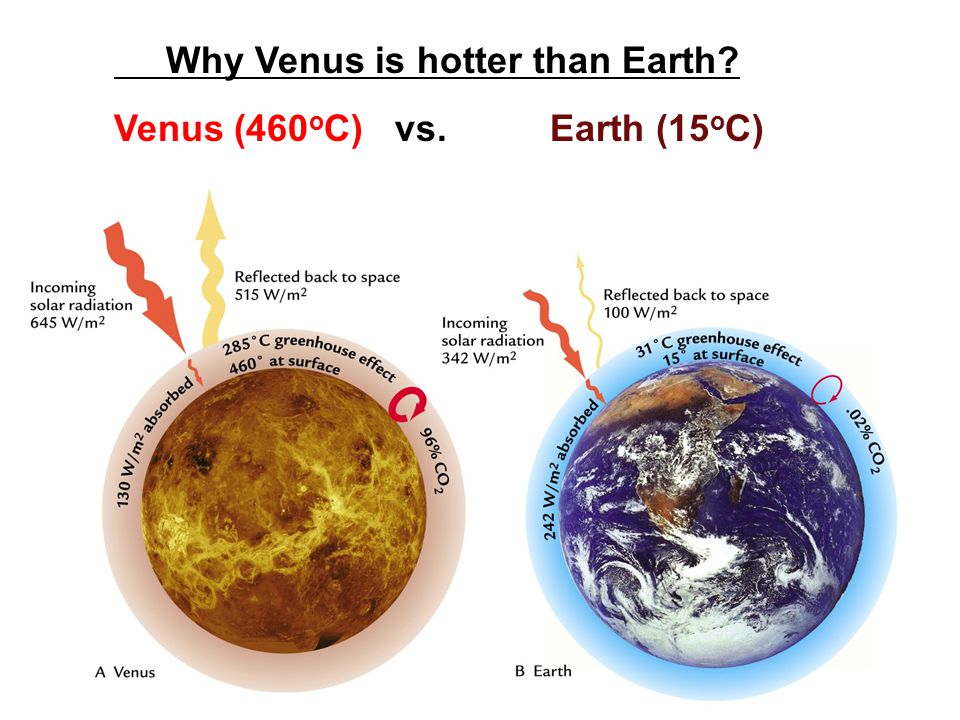 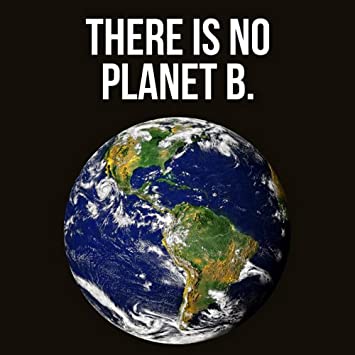 So….
Fossil fuels WILL eventually run out.
They will get more expensive
They drive corruption
They are damaging our planet.

What options do we have?
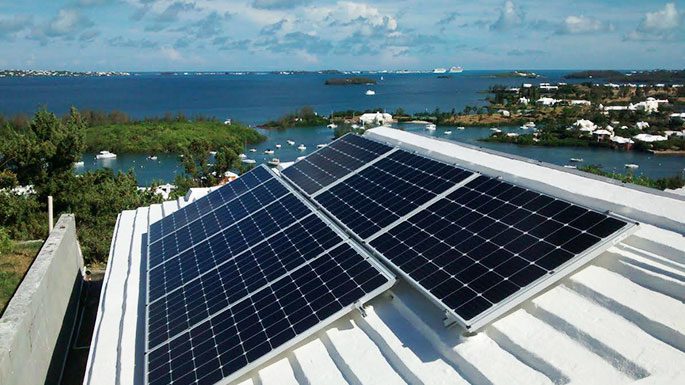 Alternative Energy Resources
Solar Power
Wind 
Hydroelectric
Nuclear Power
Geothermal
Tidal Power
Wave Energy
Biofuels
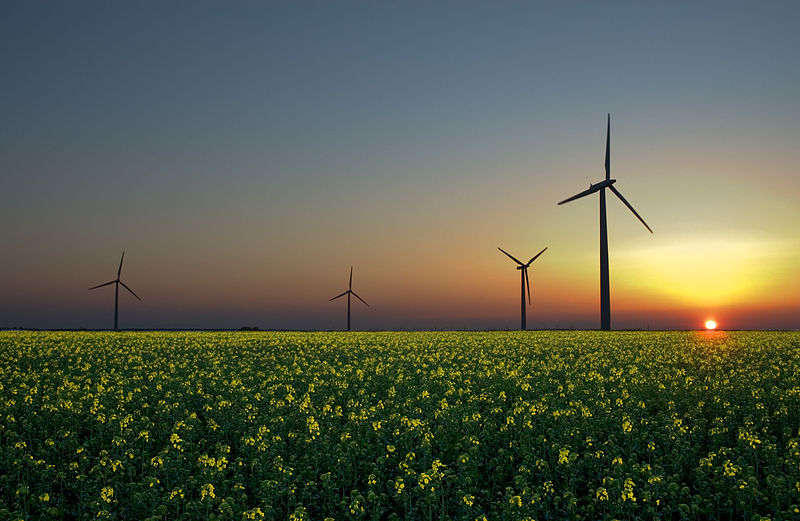 Useful for businesses as the energy produced when building is occupied.
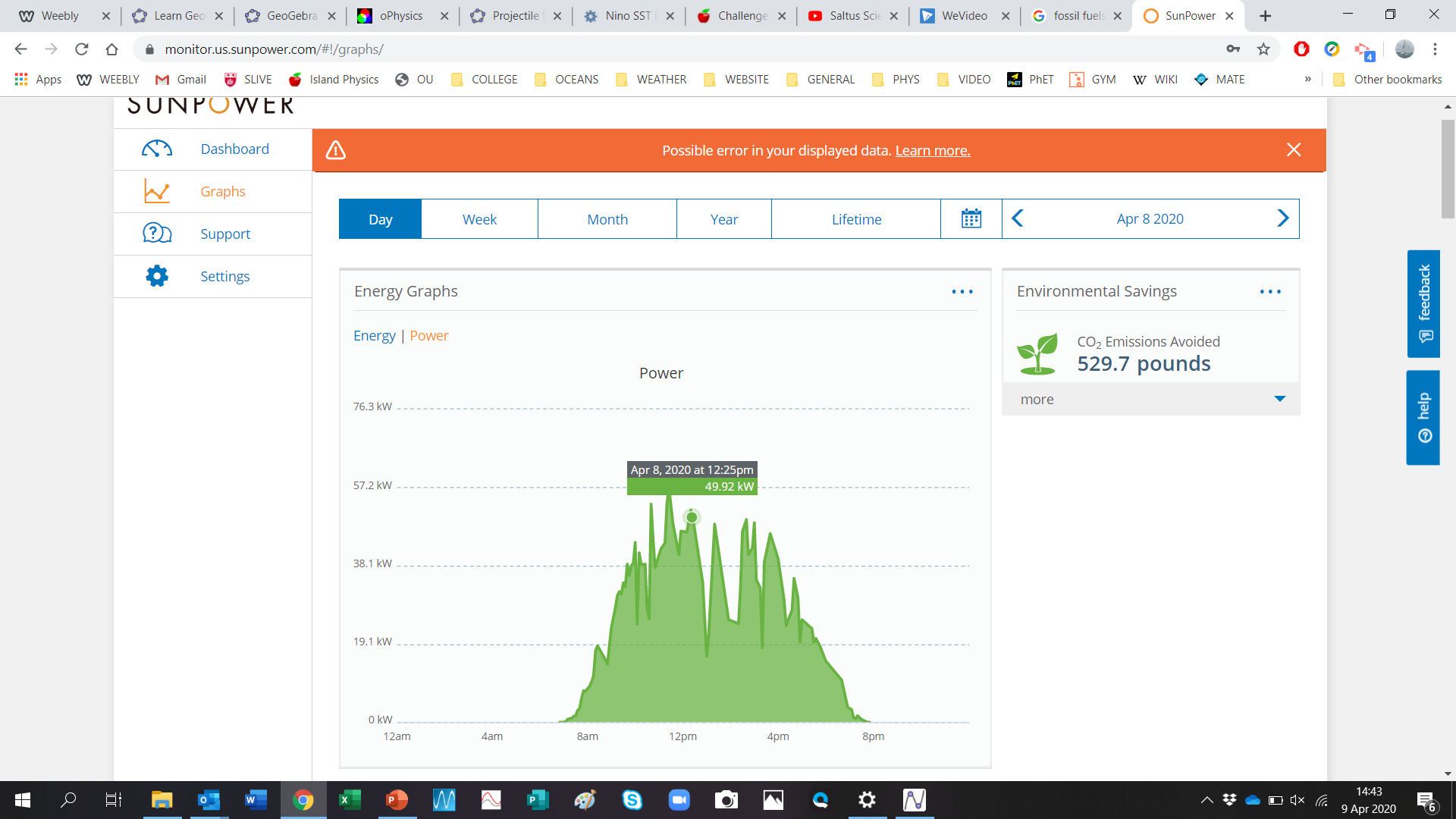 Saltus Solar Array(s)
Solar array install in 2016.
Saved the school 299,564 kWh so far (9 April 2020)
So, at a cost 0f $0.43 per kWh, that is a saving of: